Mrs. Webb/Ms. Parks
DAILY SCHEDULE
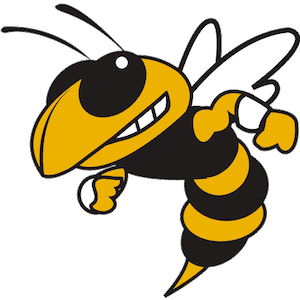